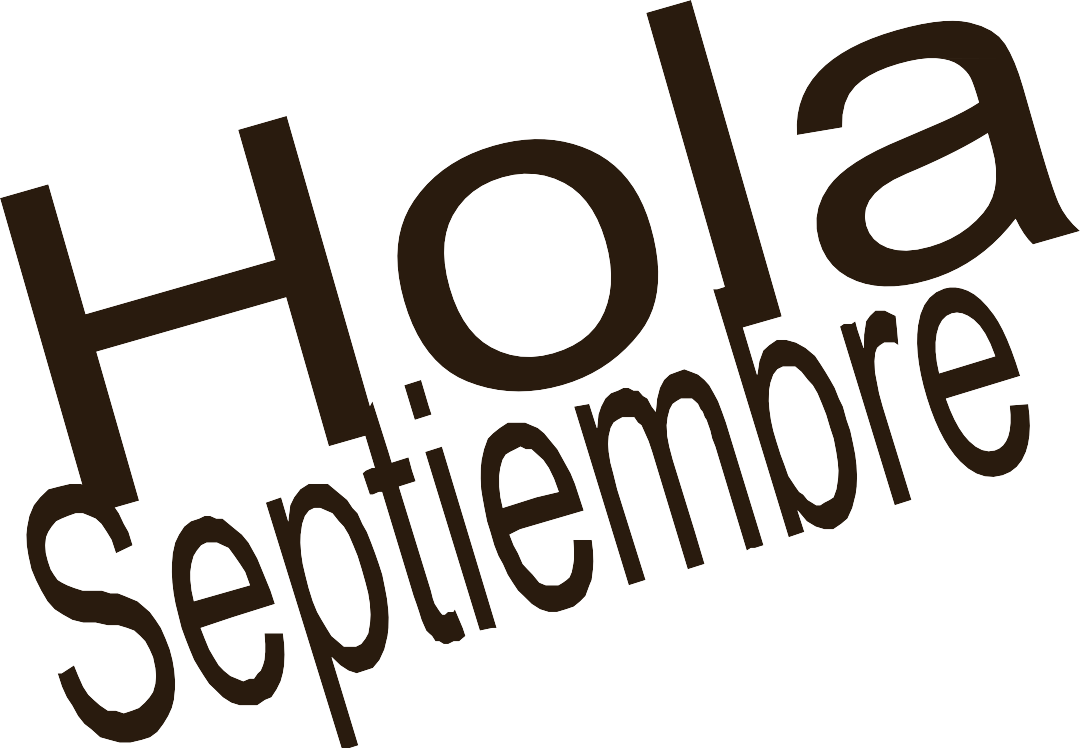 d e v u e l t a	o t r a	v e z